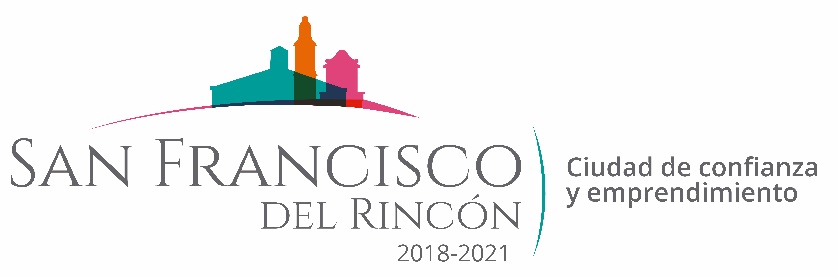 REPORTE MES DE AGOSTO
MAQUINARIA
RENIVELACION EN LA COLONIA LOS REMEDIOS
FECHA TERMINO
CANTIDAD
UNIDAD
CONCEPTO
FECHA INICIO
M2
29/08/2019
29/08/2019
CARRIL PARA  CARRERAS
2,000
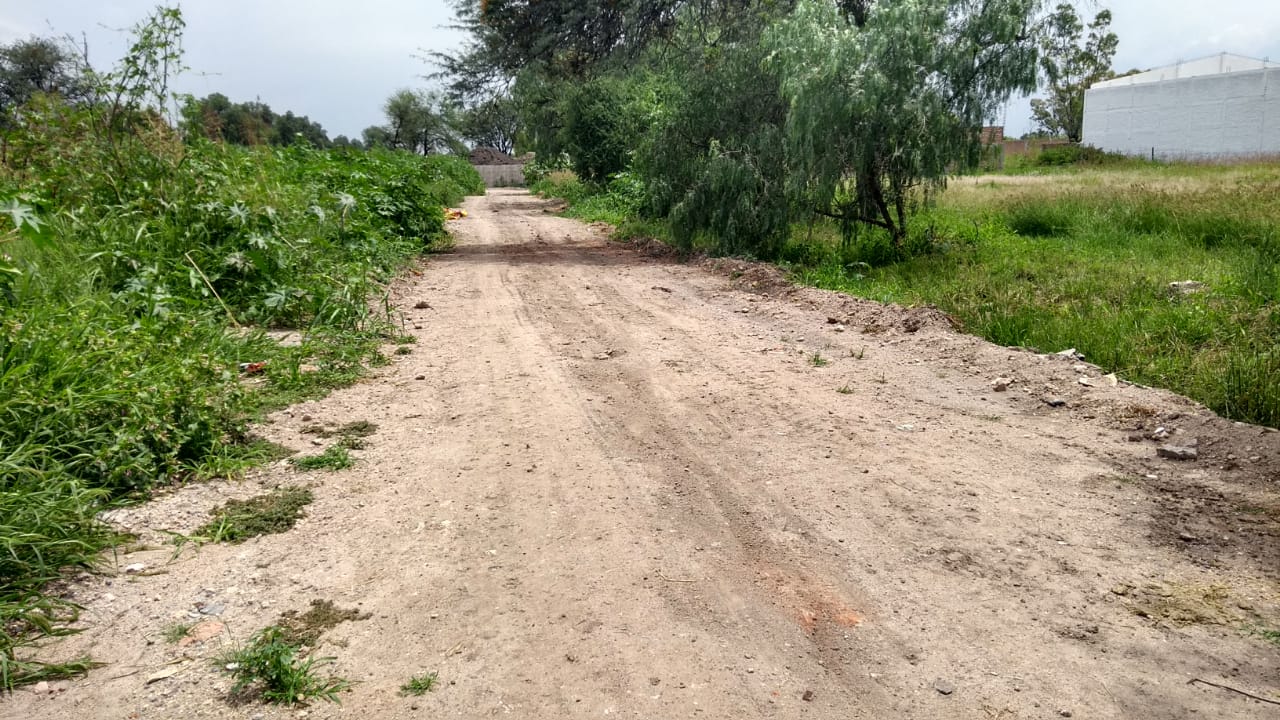 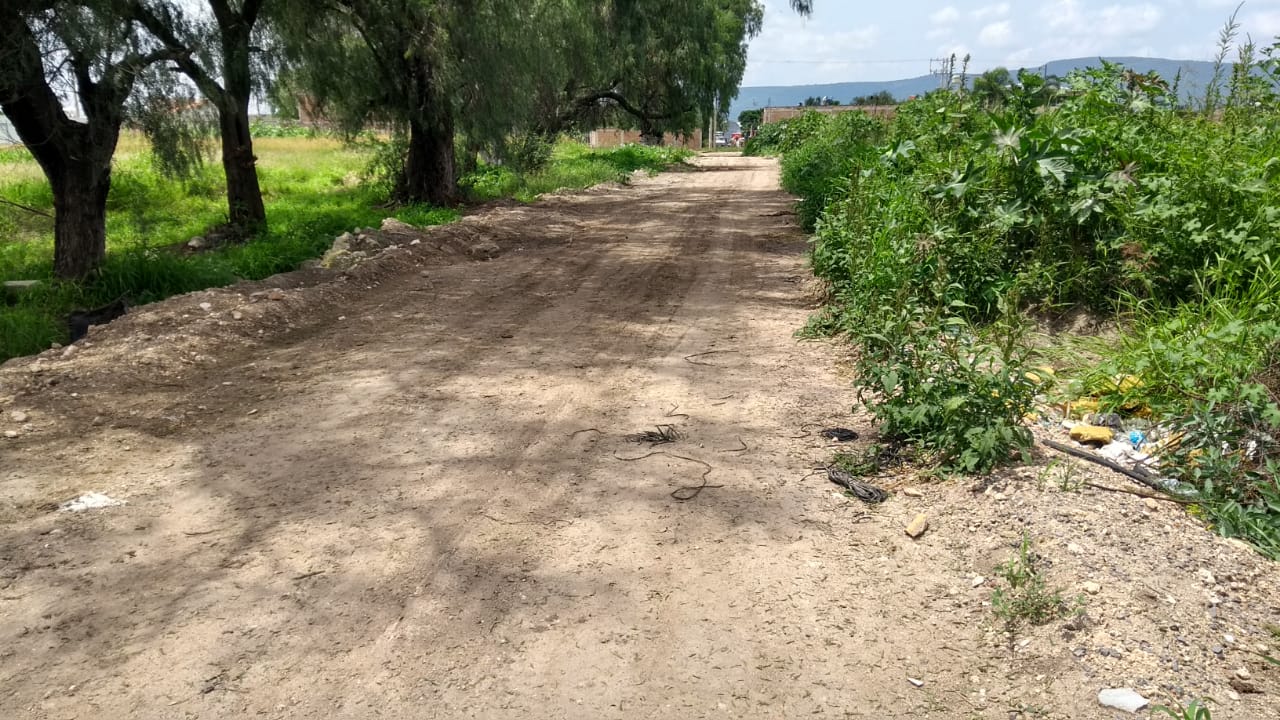